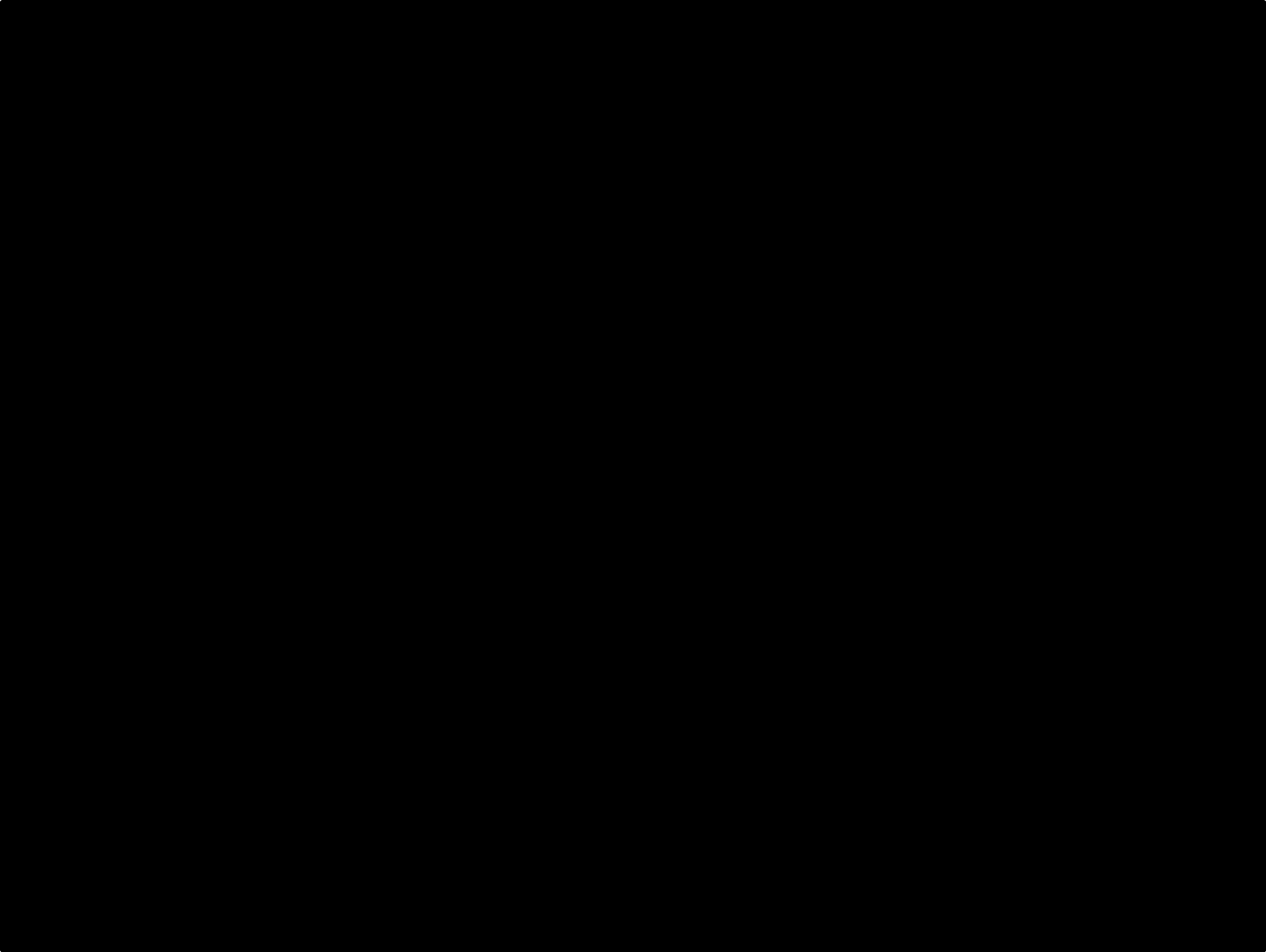 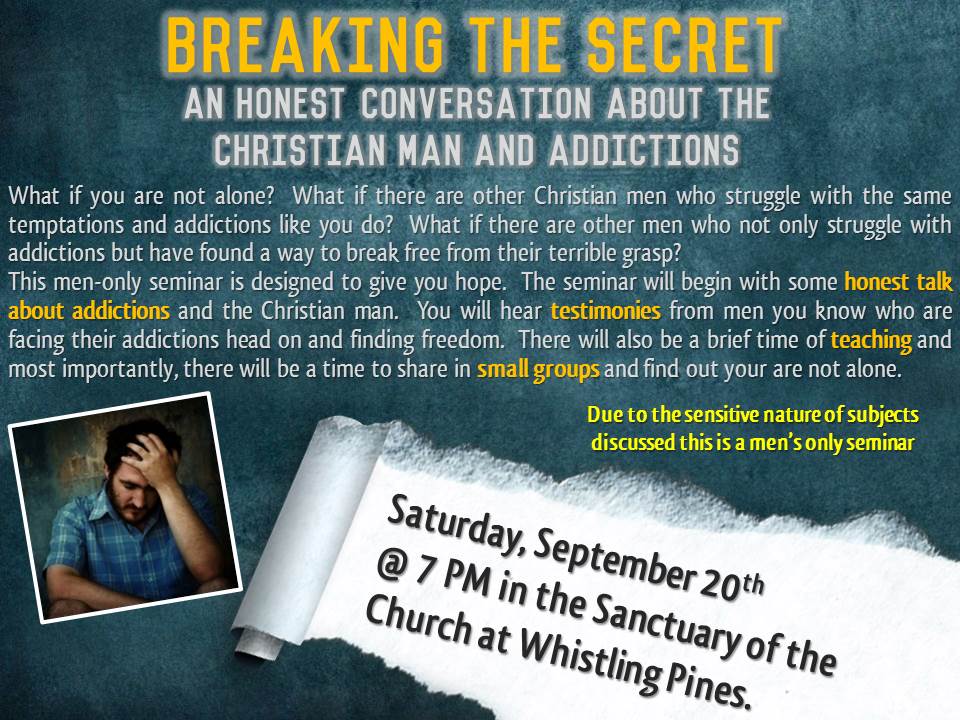 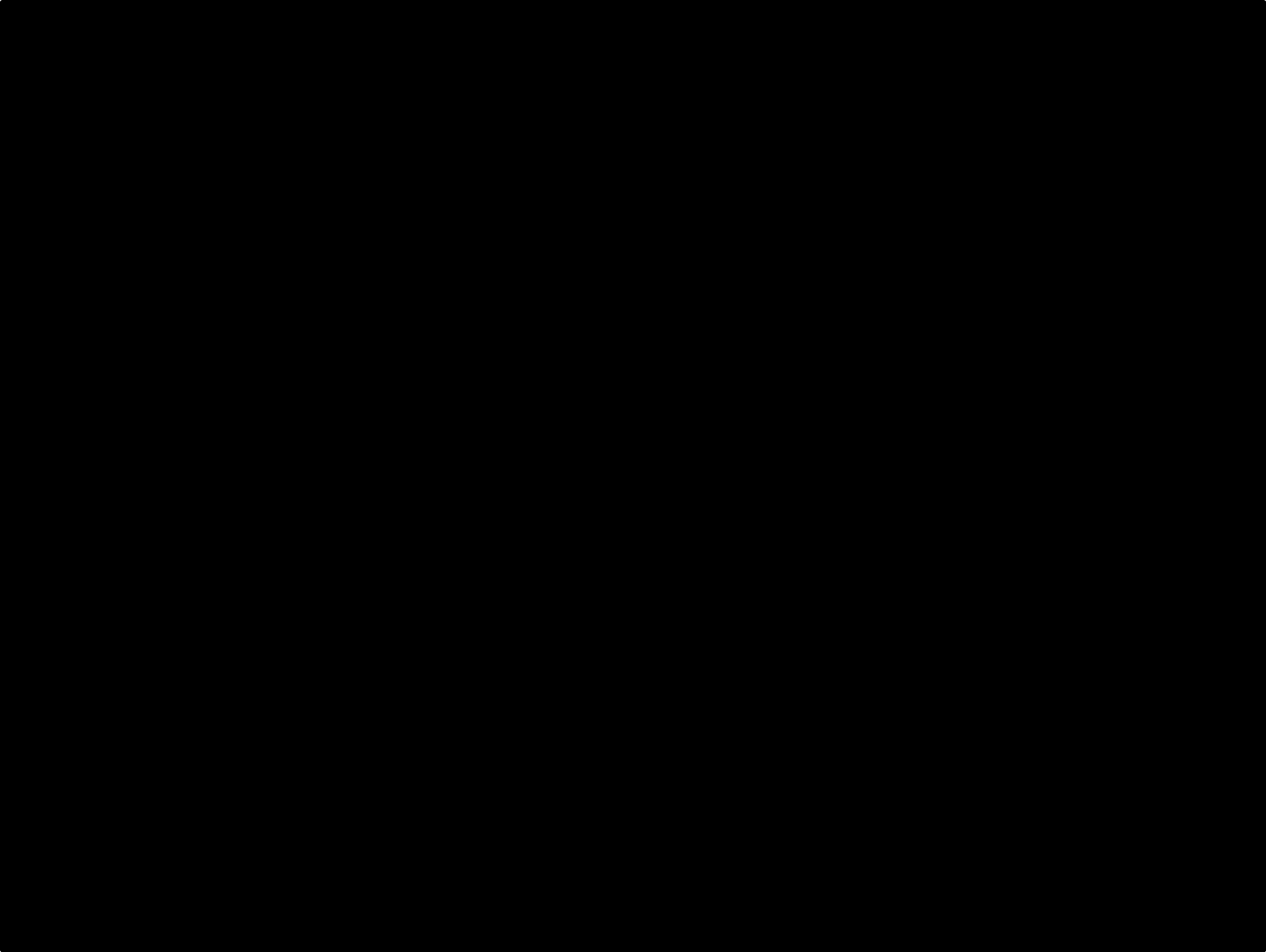 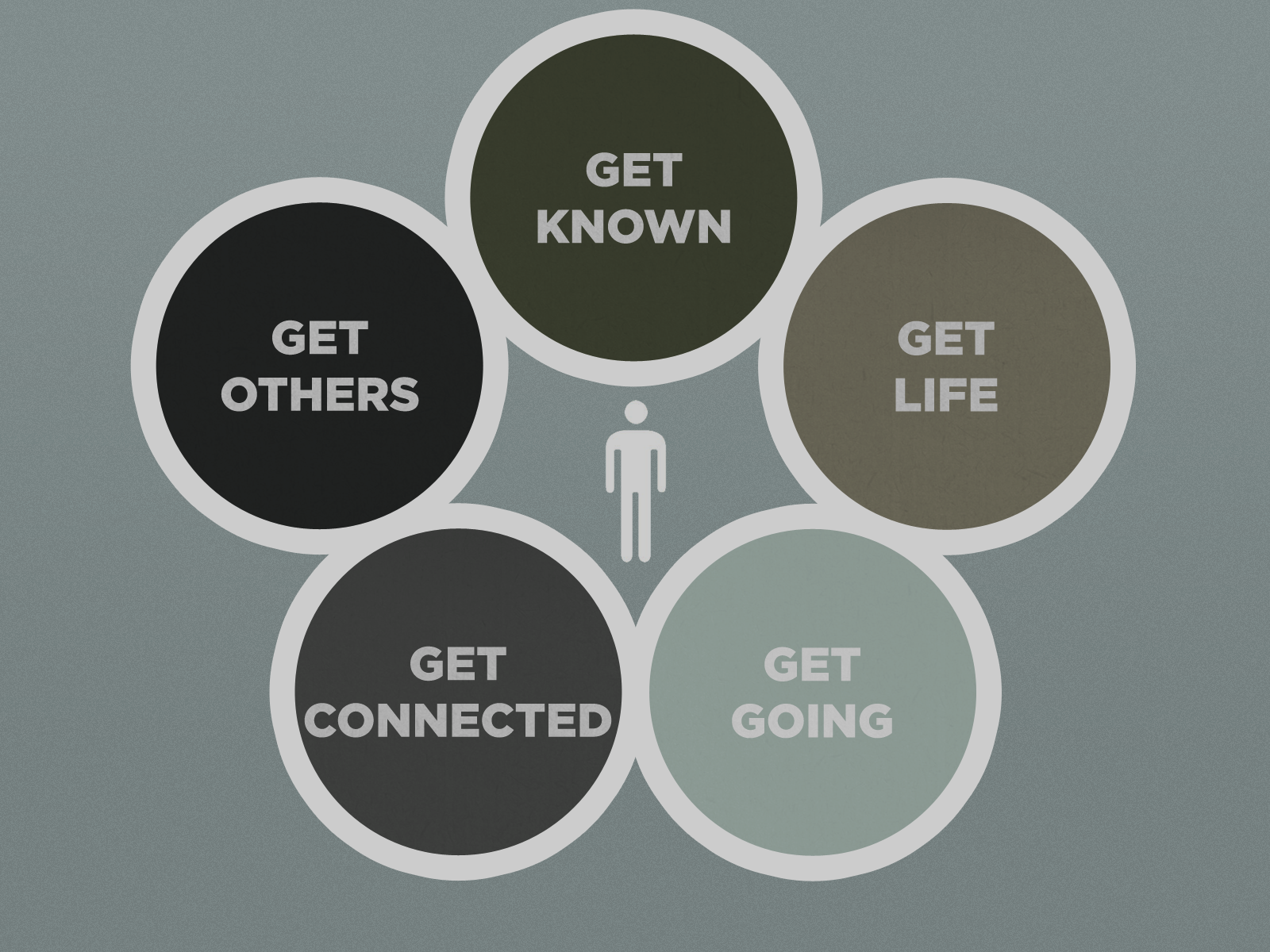 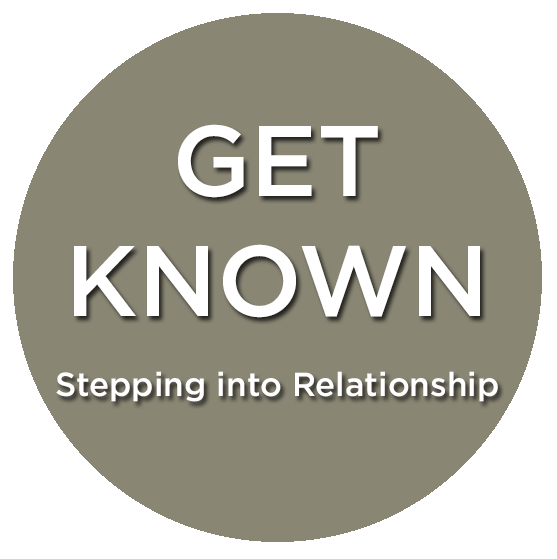 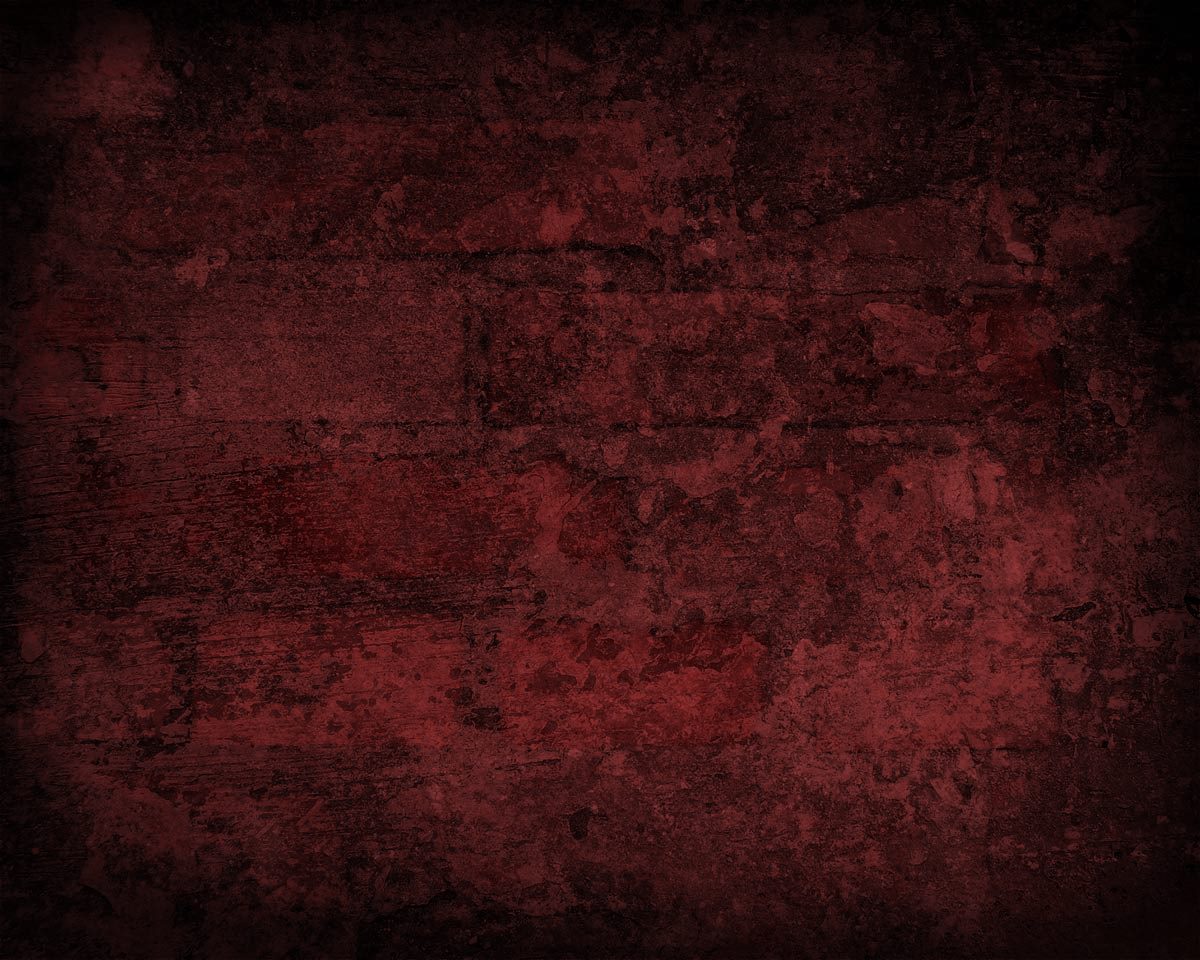 “For each one of us, there is only one thing necessary: to fulfill our own destiny, according to God’s will, to be what God wants us to be.”Thomas Merton, No Man Is an Island
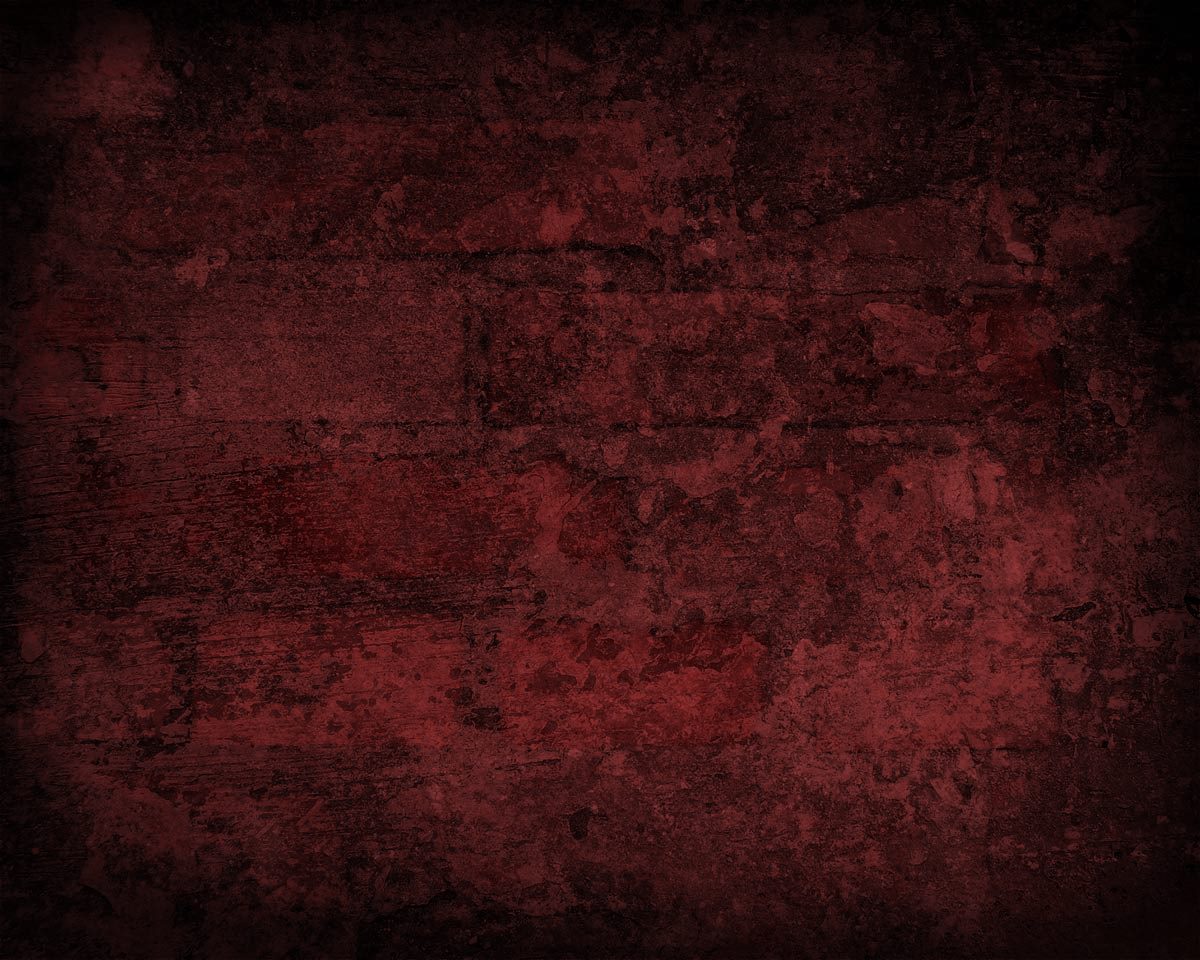 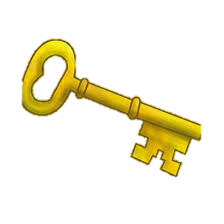 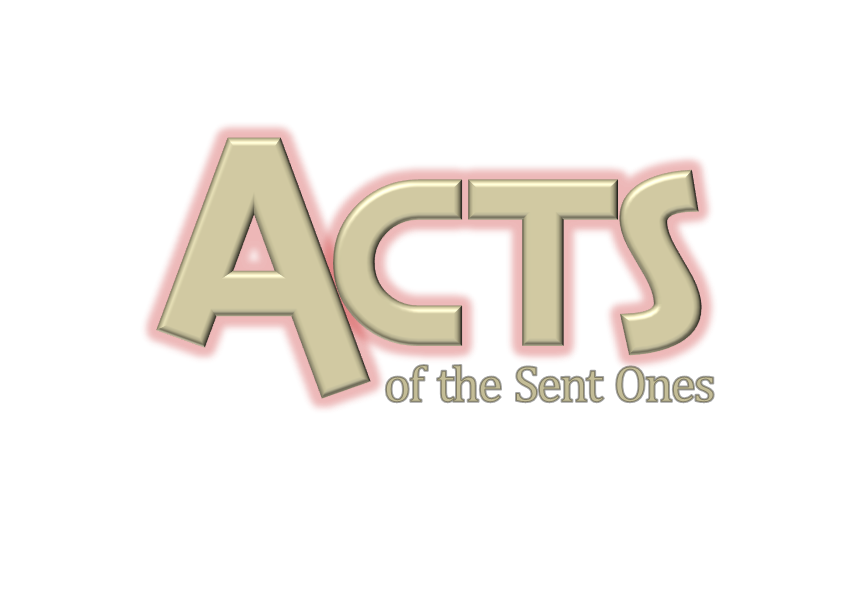 Knowing the Will of God
Acts 21:1-15
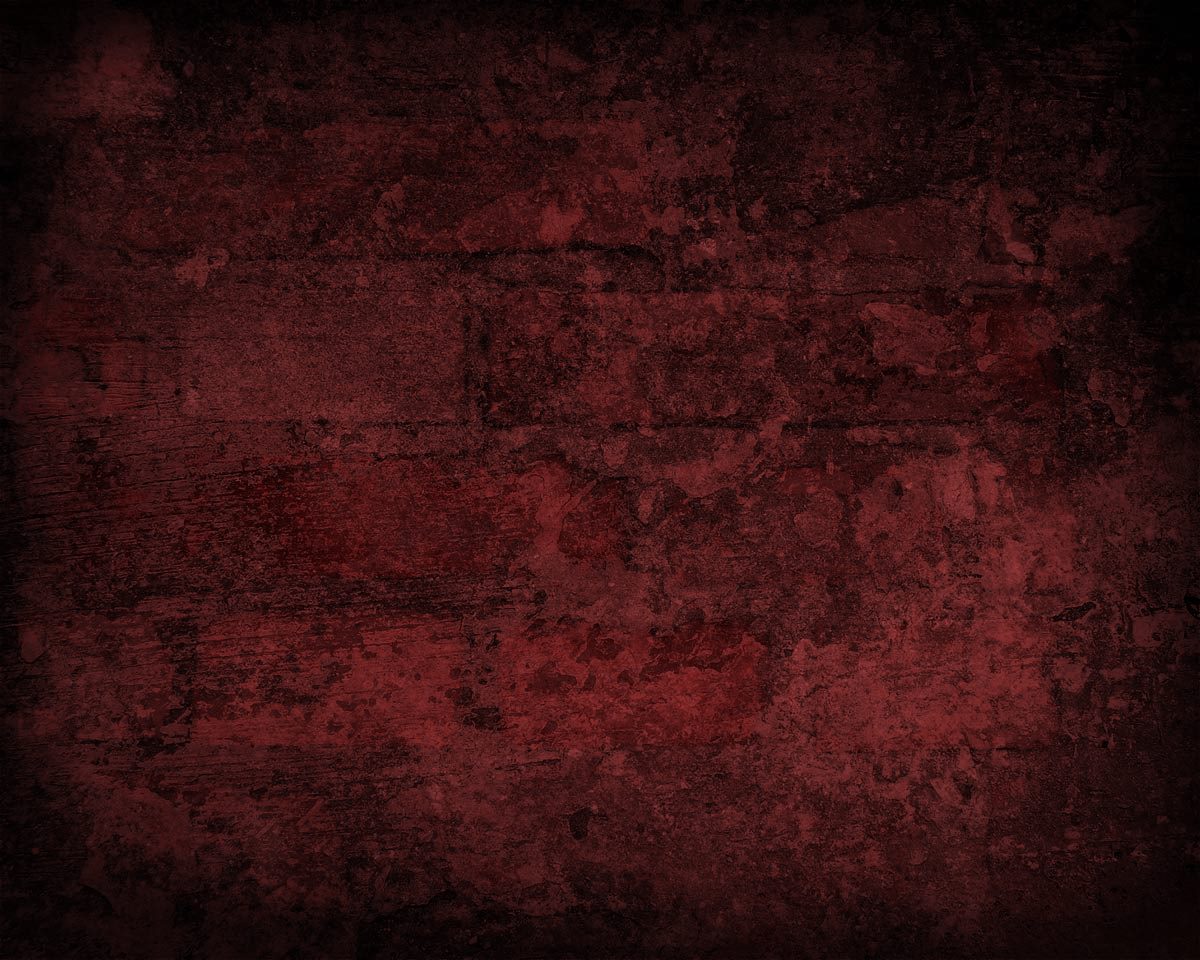 Acts 21:1-15
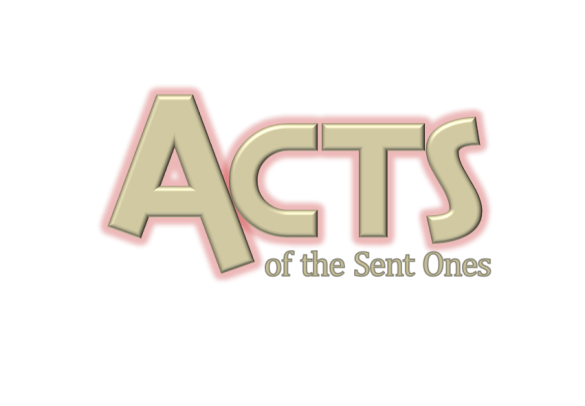 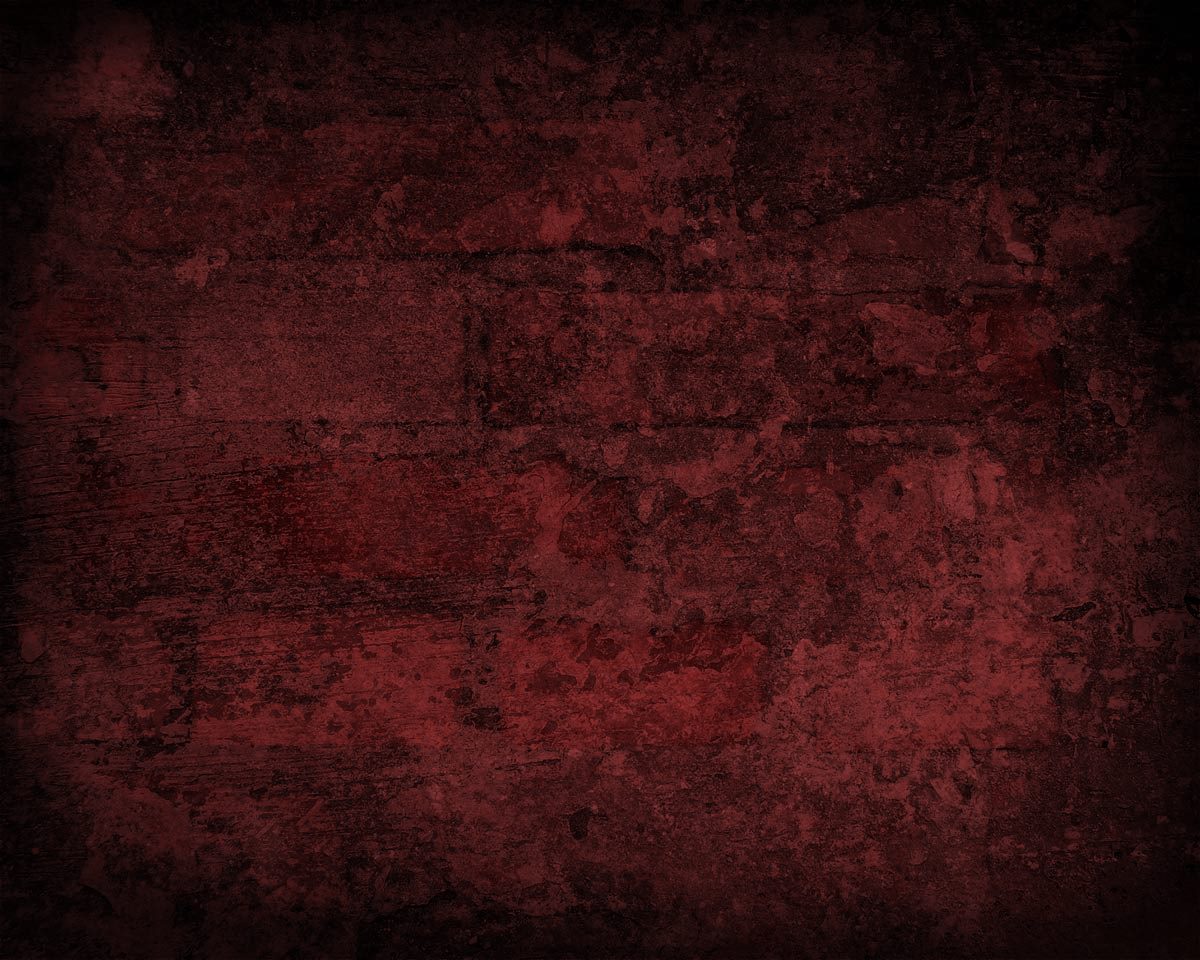 Acts 21:12 NASB
12 When we had heard this, we as well as the local residents began begging him not to go up to Jerusalem. 13 Then Paul answered, “What are you doing, weeping and breaking my heart?  For I am ready not only to be bound, but even to die at Jerusalem for the name of the Lord Jesus.”  14 And since he would not be persuaded we fell silent, remarking, “The will of the Lord be done!”
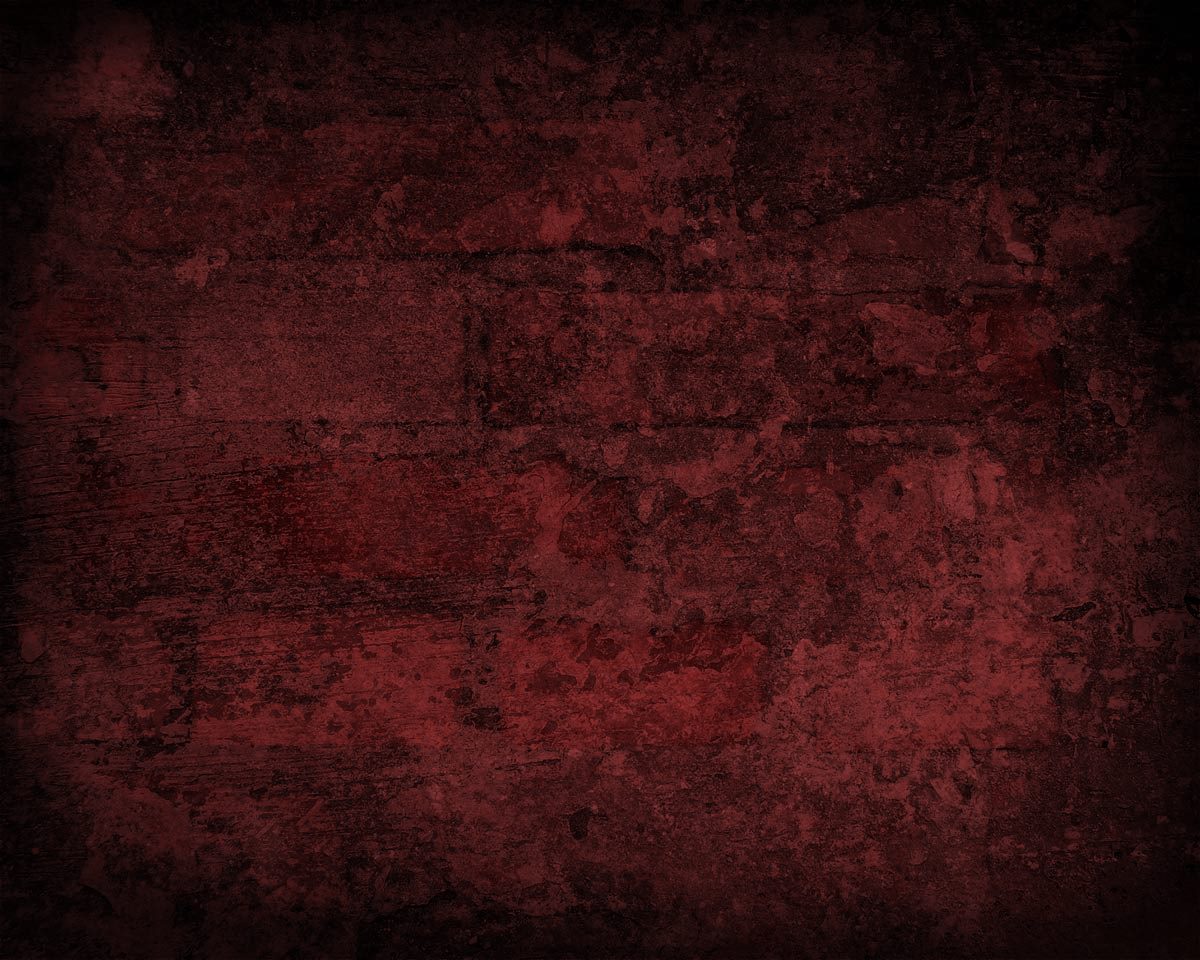 Obeying the will of God means you know His will so clearly that disobeying would be equivalent to sin
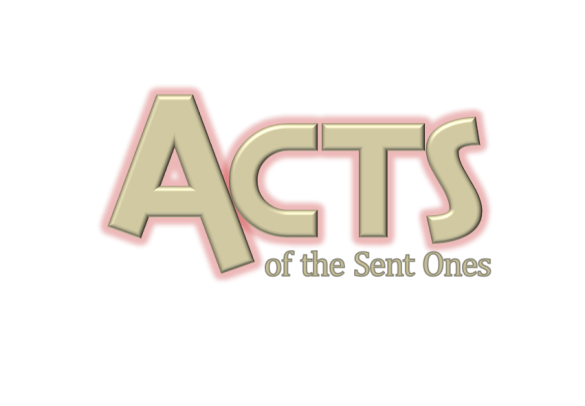 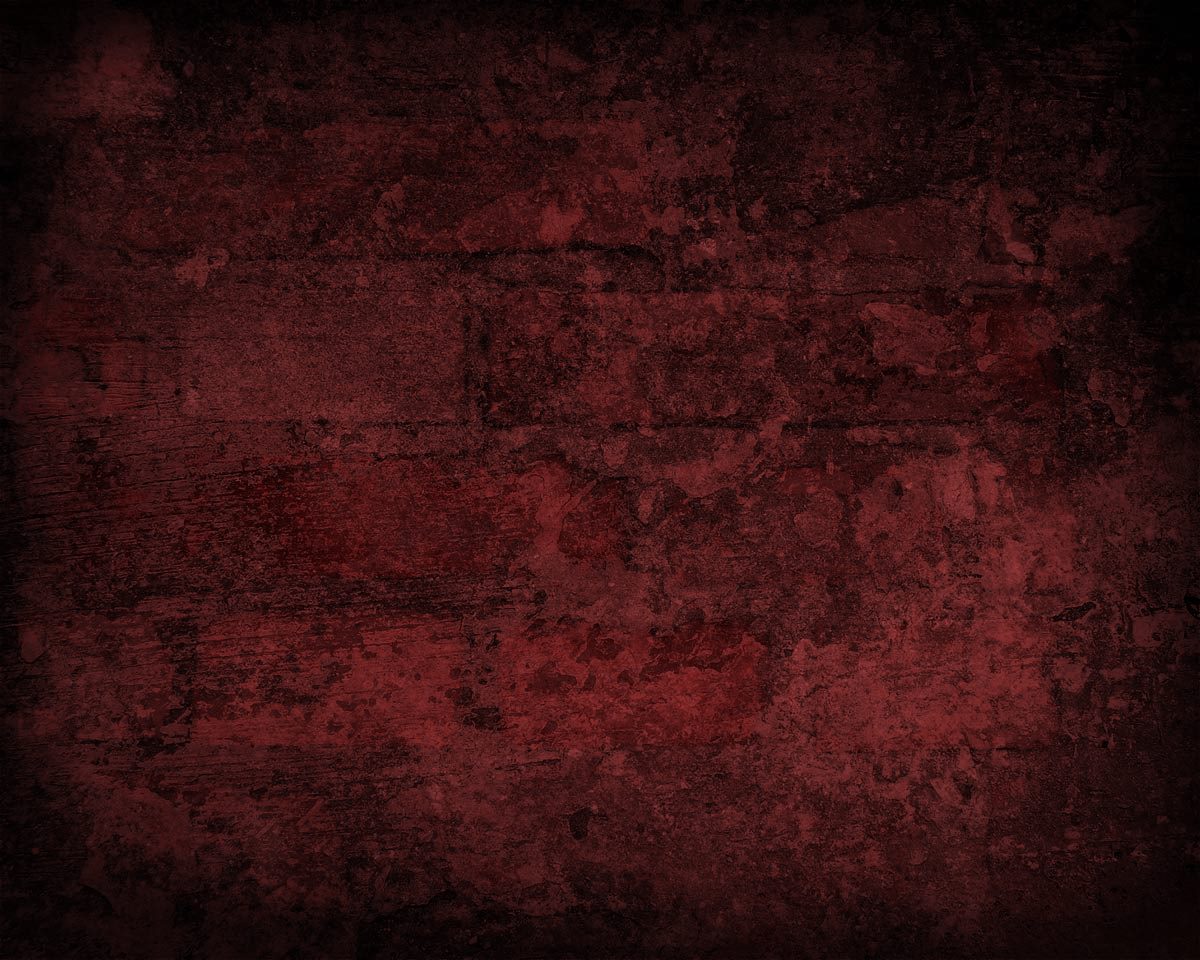 Mark 14:34-36 NASB
34 And he said to them, “My soul is deeply grieved to the point of death; remain here and keep watch.” 35  And He went a little beyond them, and fell to the ground and began to pray that if it were possible, the hour might pass Him by.  36 And he was saying “Abba! Father! All things are possible for You: remove this cup from Me; yet not what I will, but Your will.”
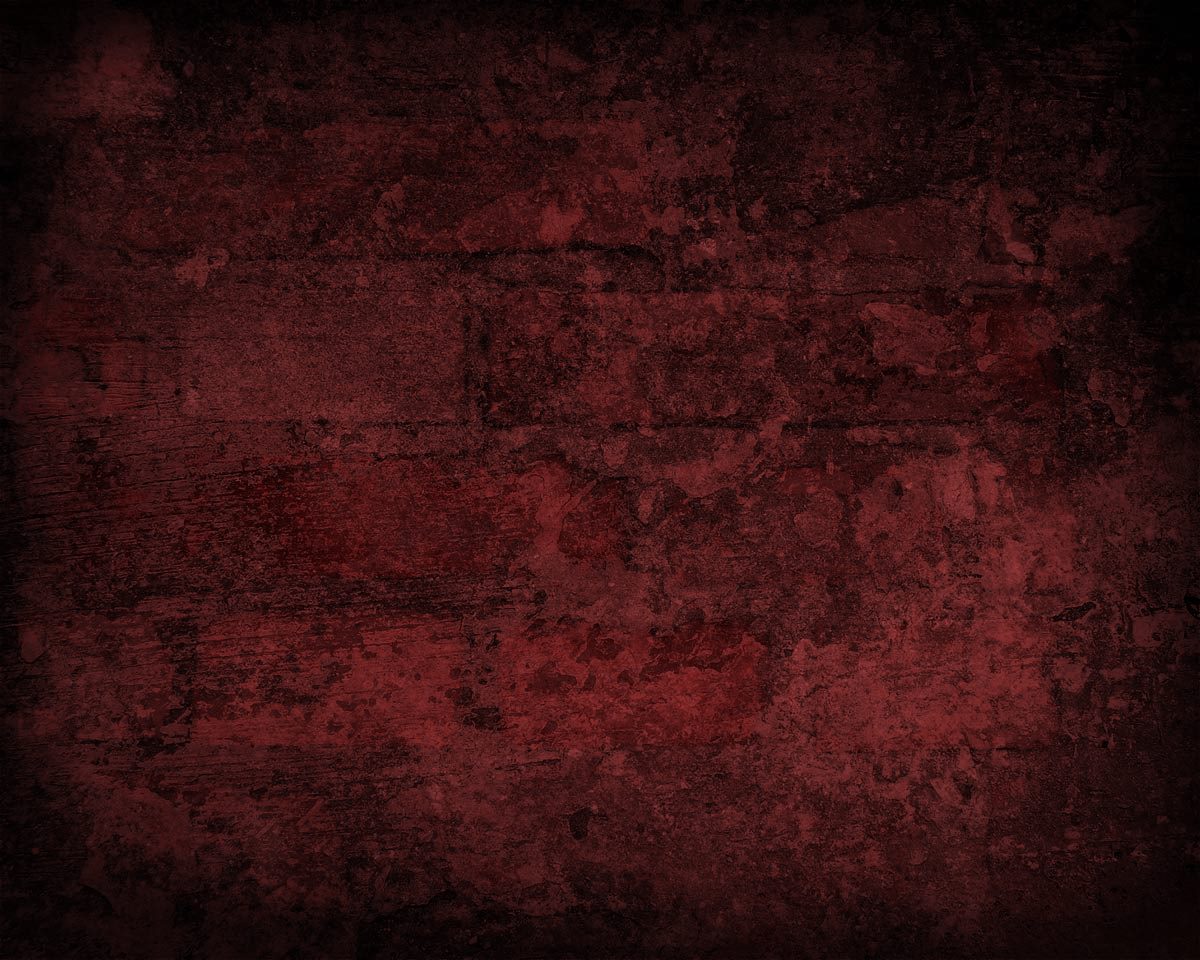 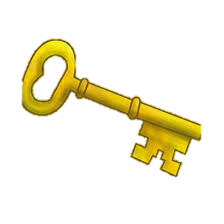 They Key to knowing the will of God is to have an intimate, sold out relationship with Him.
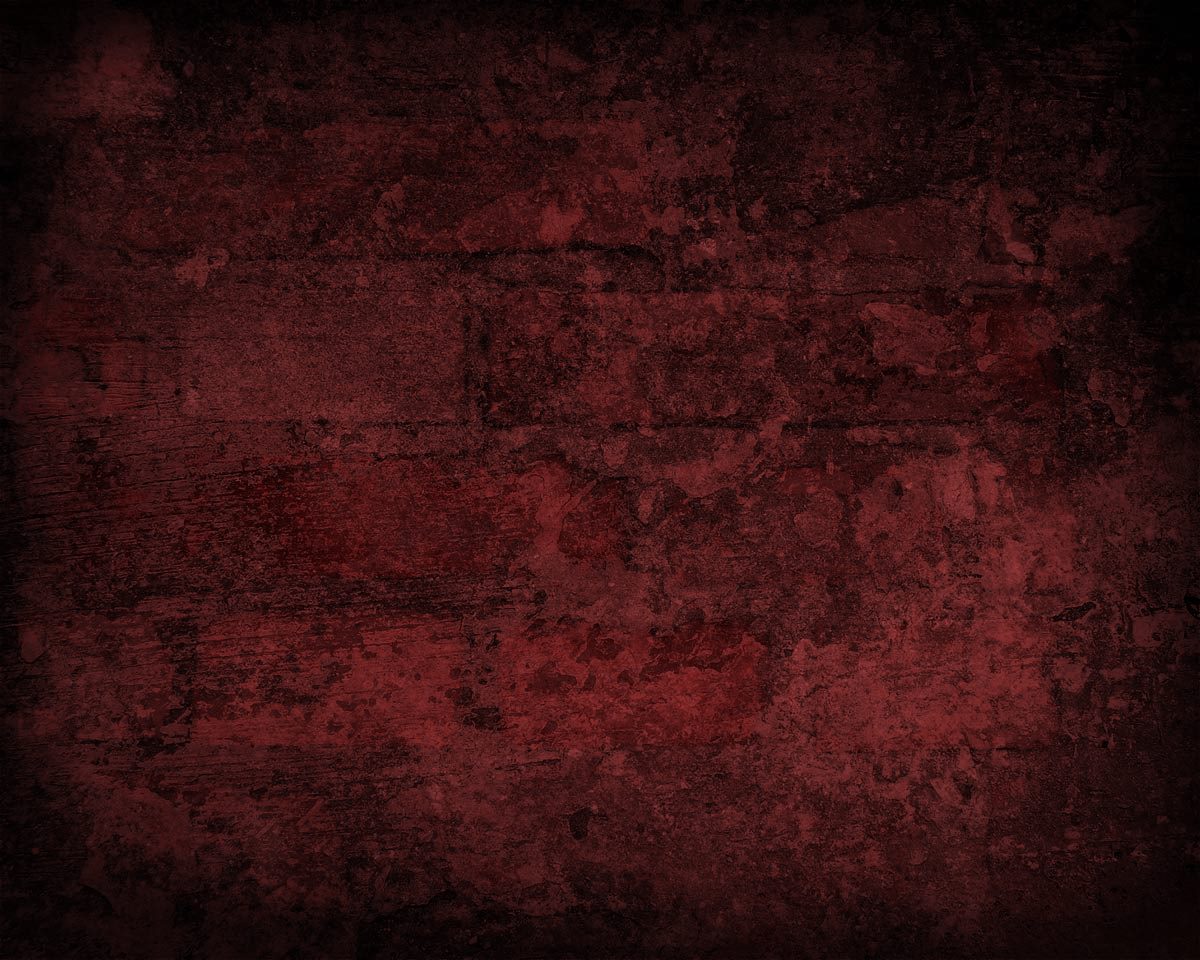 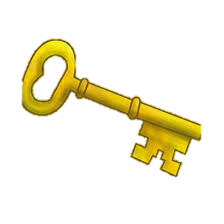 Knowing the will of God is directly proportional to the intimacy of your relationship with him.
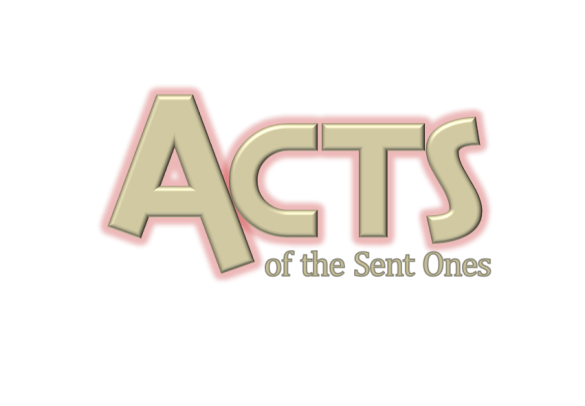 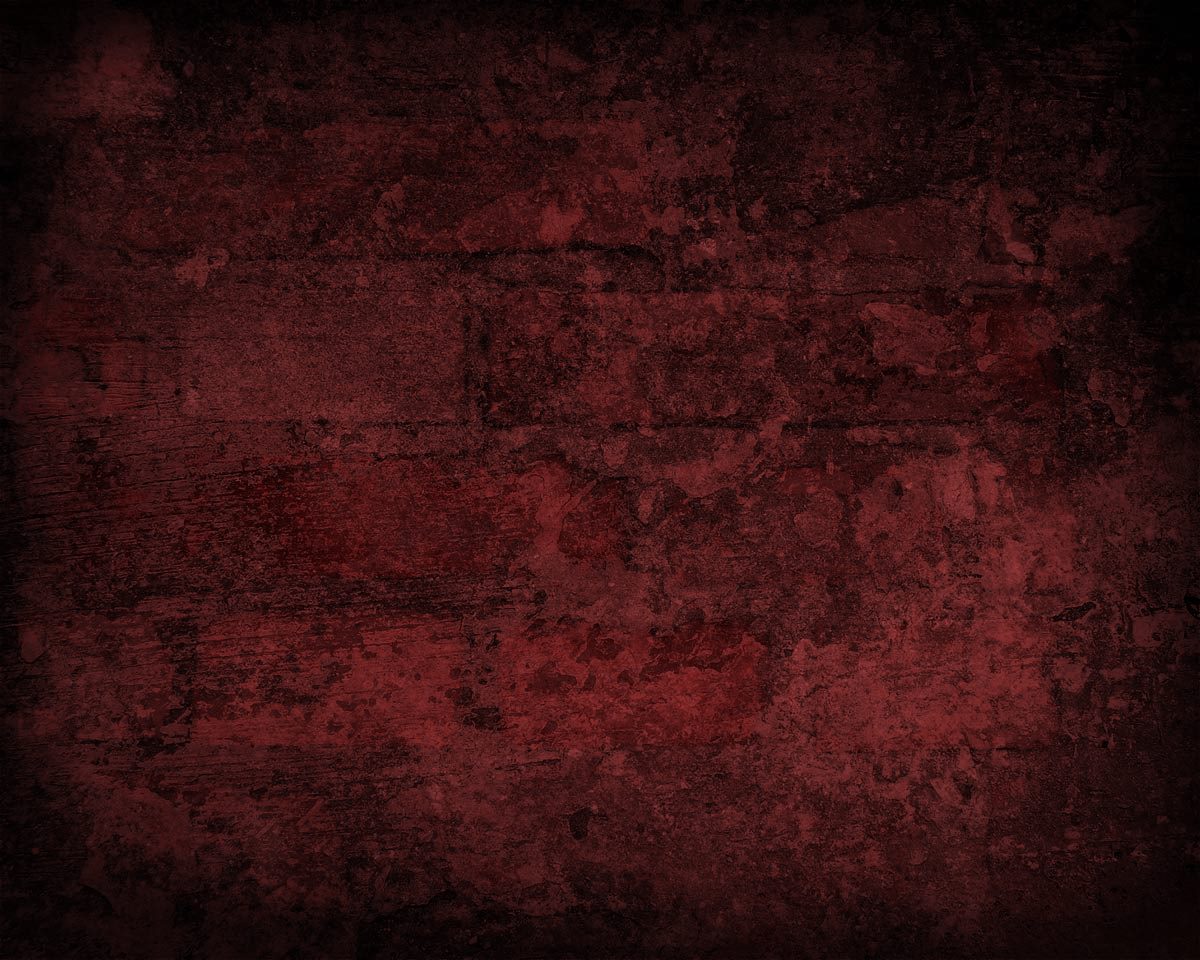 2 Peter 3:9 NASB
And ﻿The Lord is not slow about His promise, as some count slowness, but ﻿is patient toward you, ﻿not wishing for any to perish but for all to come to repentance.
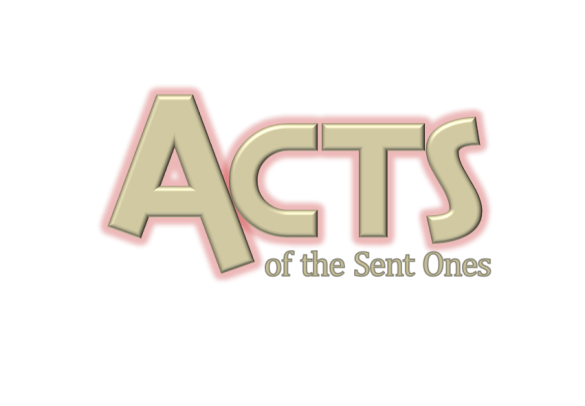 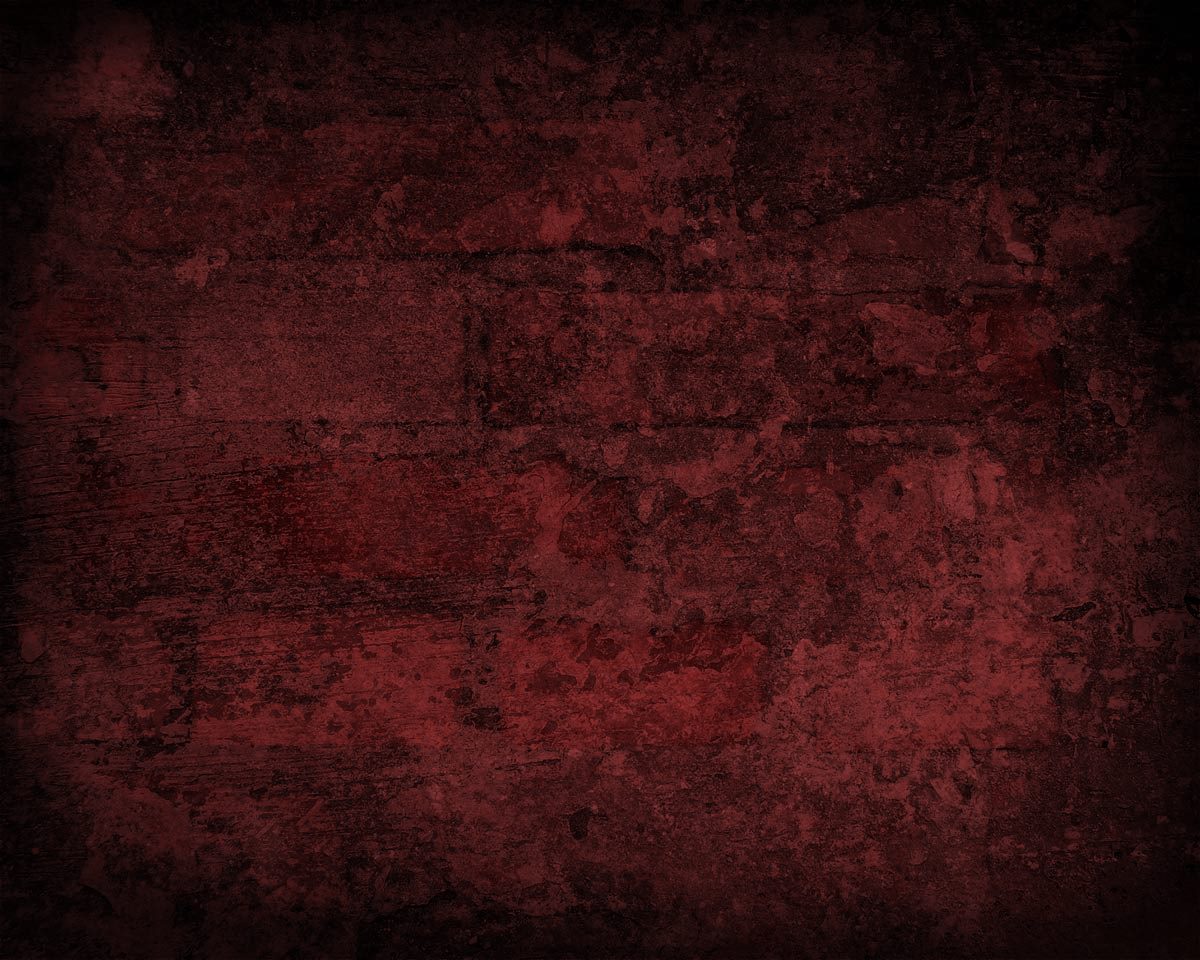 James 4:8 NASB
Draw near to God and He will draw near to you. Cleanse your hands, you sinners; and purify your hearts, you double-minded
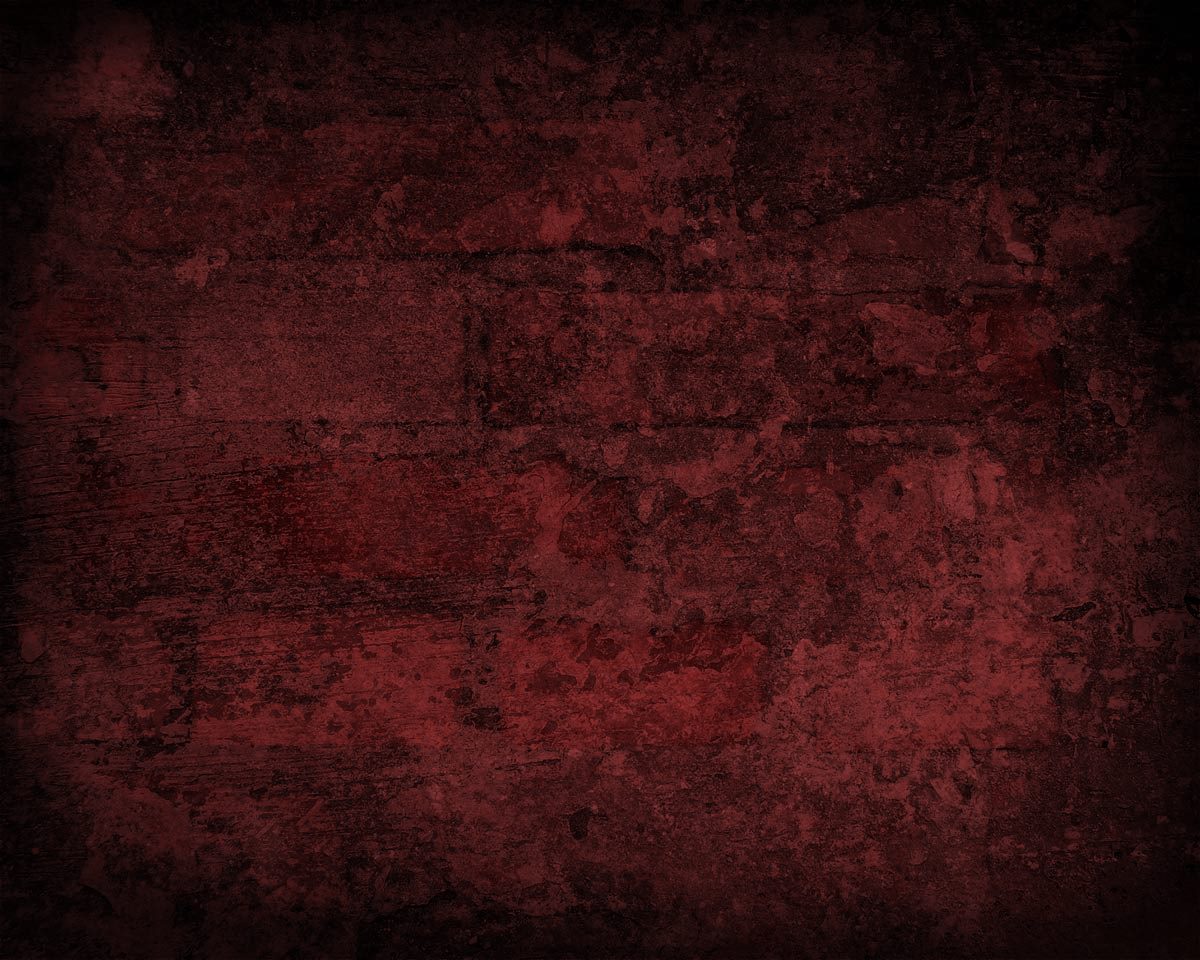 Psalm 63